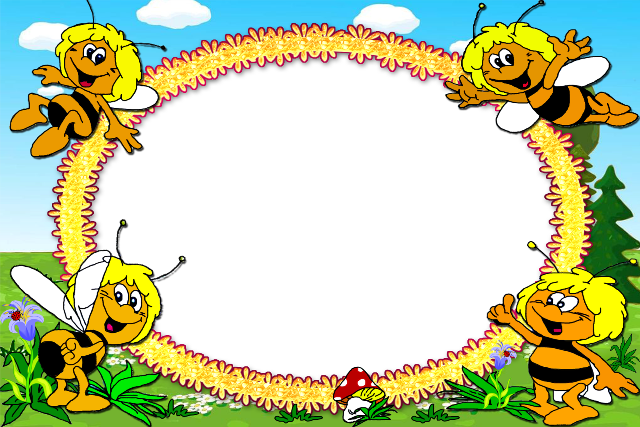 Здоровьесберегающие технологии на музыкальных занятиях
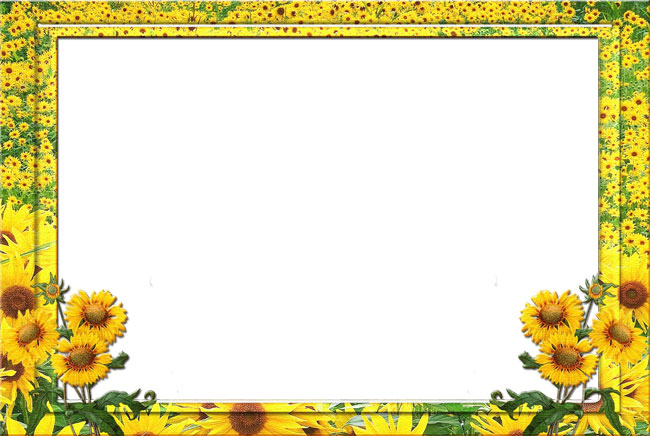 Интенсивное развитие современного общество в последнее время предъявляет все более высокие требования к человеку и его здоровью. Забота о здоровье – одна из важнейших задач каждого человека.
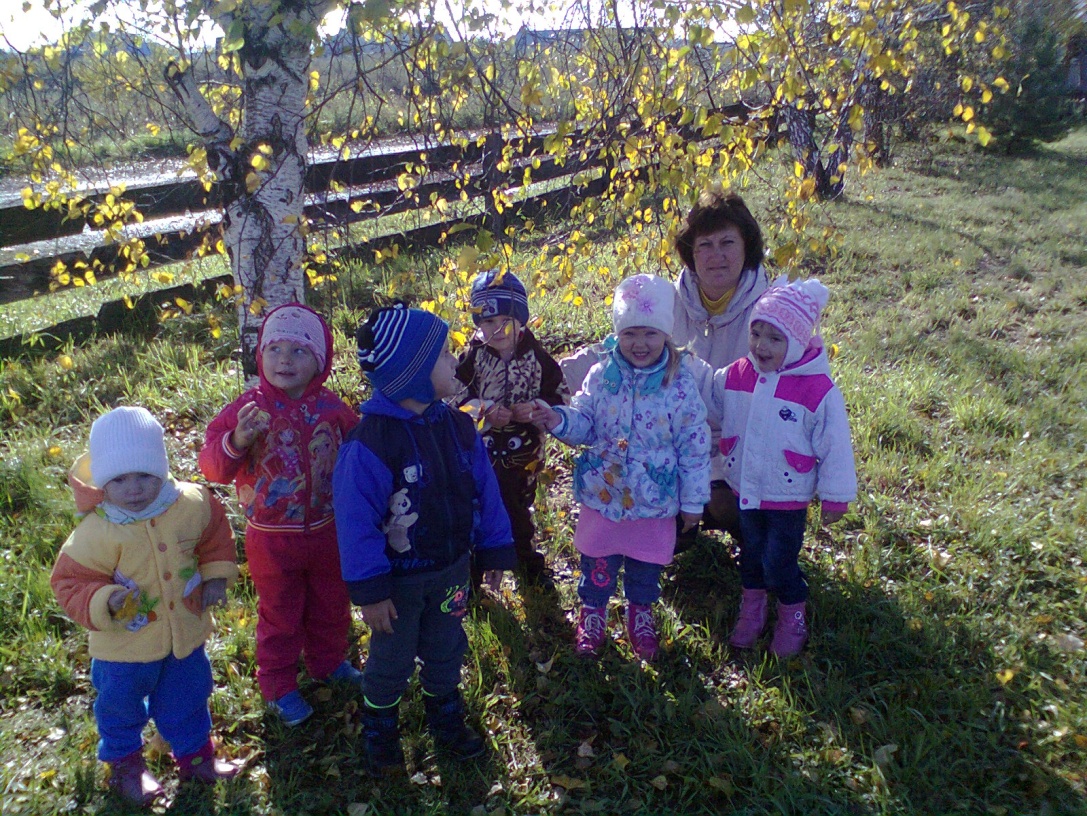 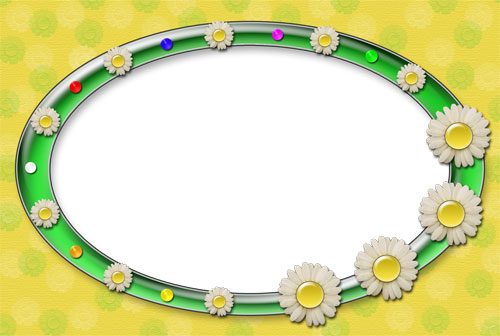 Педагоги дошкольных учреждений, 
в том числе и музыкальные руководители, должны комплексно решать задачи физического, интеллектуального, эмоционального и личностного развития ребенка, активно внедряя в этот процесс наиболее эффективные технологии здоровьесбережения.
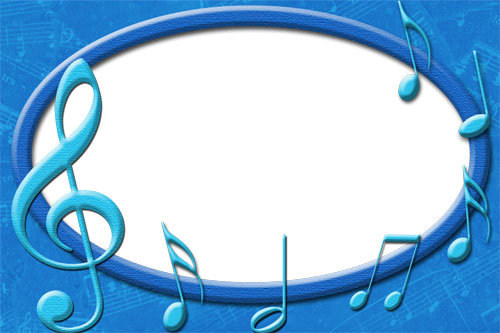 На сегодняшний момент в нашем дошкольном учреждении большое внимание уделяется здоровьесберегающим технологиям, главным фактором которых является рациональная организация учебного процесса, соответствие методик обучения, способствующих развитию индивидуальных возможностей ребенка.
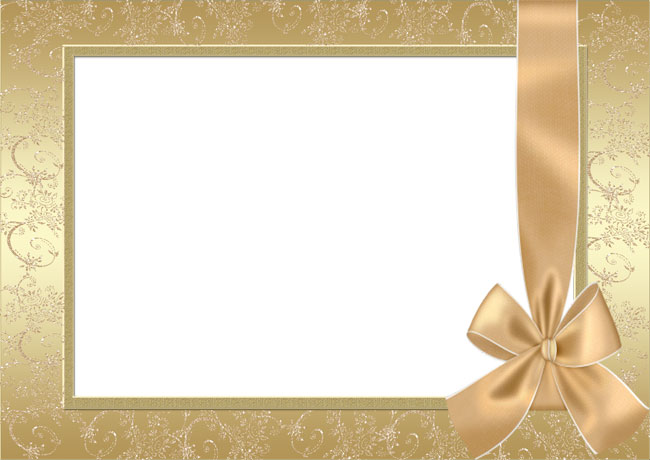 На музыкальных занятиях актуально, возможно и необходимо использовать современные здоровьесберегающие технологии в игровой форме. Привычные виды музыкальной деятельности, развивающие творческие способности и музыкальность ребенка, можно разнообразить с пользой для здоровья.
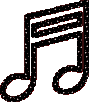 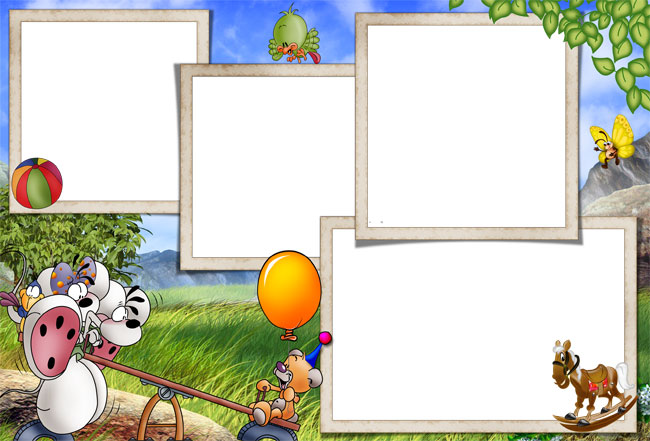 Начинать занятие можно с жизне- утверждающей валеологической песни-распевки
Перед пением песен - заниматься дыхательной,  гимнастикой и оздоровительными упражнениями для горла и голосовых связок
Слушание музыки и разучивание текстов песен можно перемежать с игровым массажем или пальчиковой игрой
Речевые игры лучше сопровождать музыкально-ритмическими движениями, а танцевальную импровизацию 
совместить с музыкотерапией
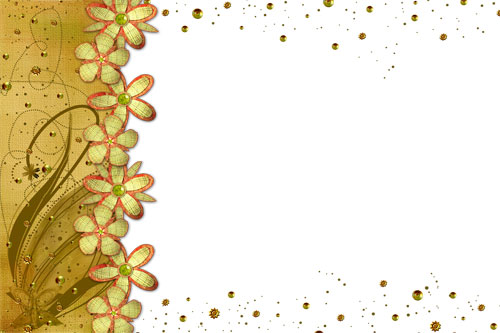 На музыкальных занятиях использую следующие технологии:

Пальчиковая гимнастика;
Дыхательная гимнастика;
Самомассаж с использованием различных предметов;
Зрительная гимнастика;
Логоритмика;
Артикуляционная гимнастика;
Музыкотерапия
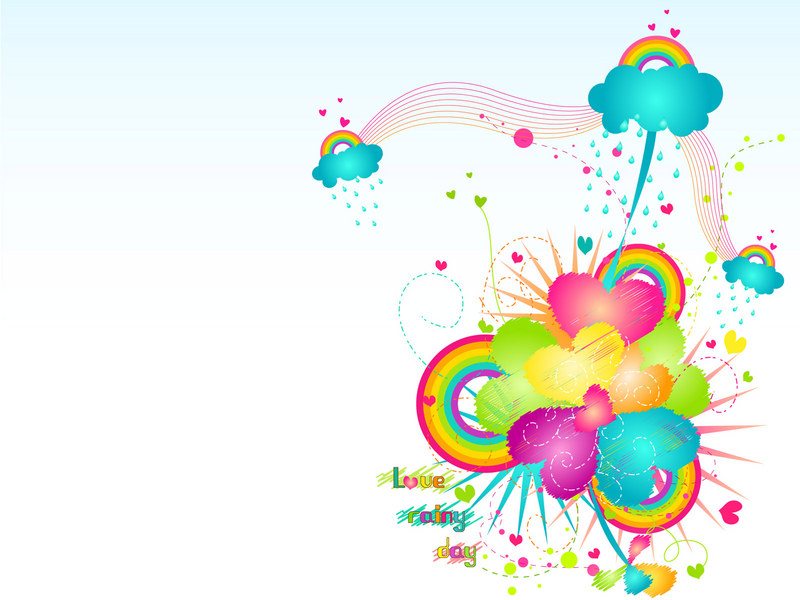 Музыкальные занятия с использованием технологий здоровьесбережения эффективны при учете индивидуальных и возрастных особенностей каждого ребенка, его интересов. Успех занятий невозможен без совместной деятельности музыкального руководителя и воспитателя, который активно помогает, организует
самостоятельное  музицирование детей в группе.
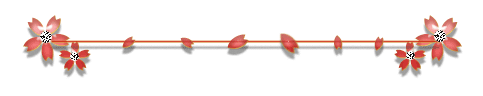 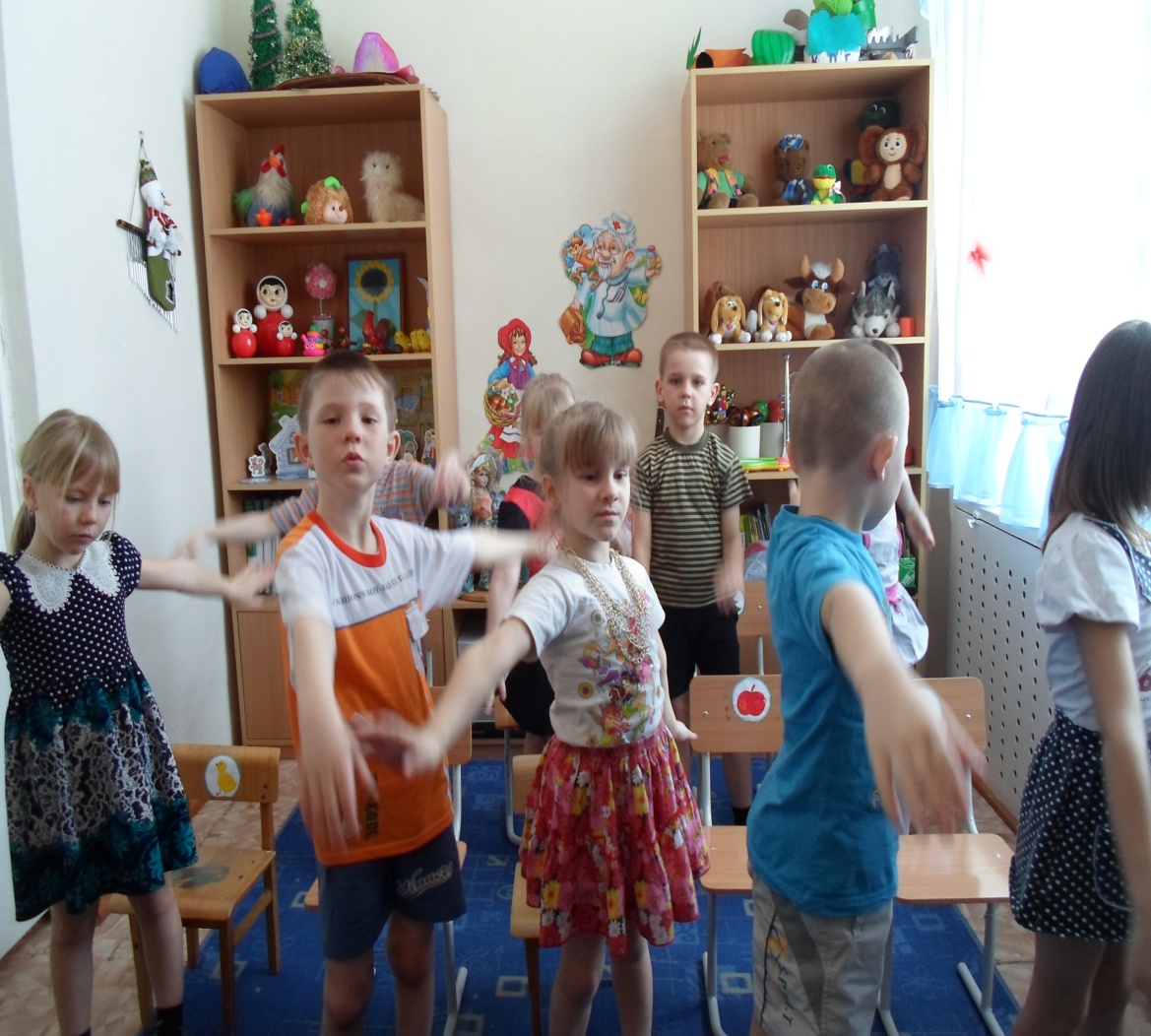 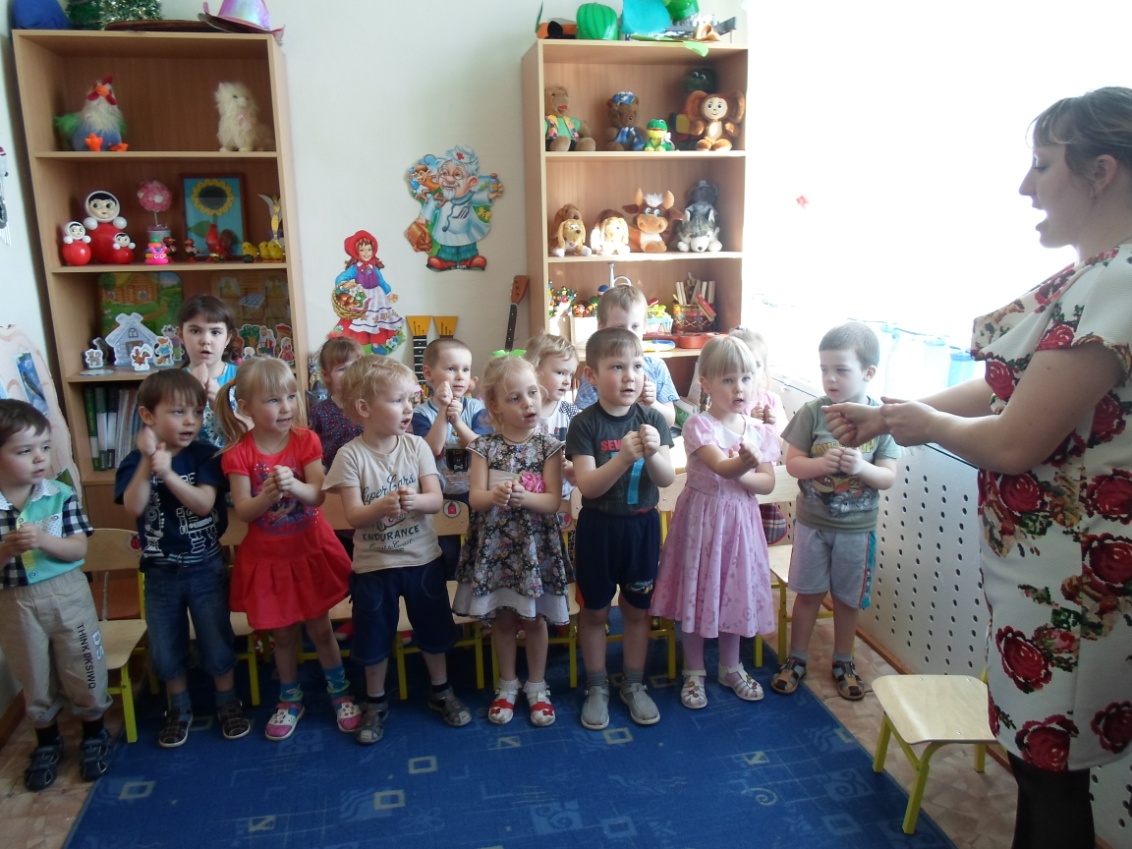 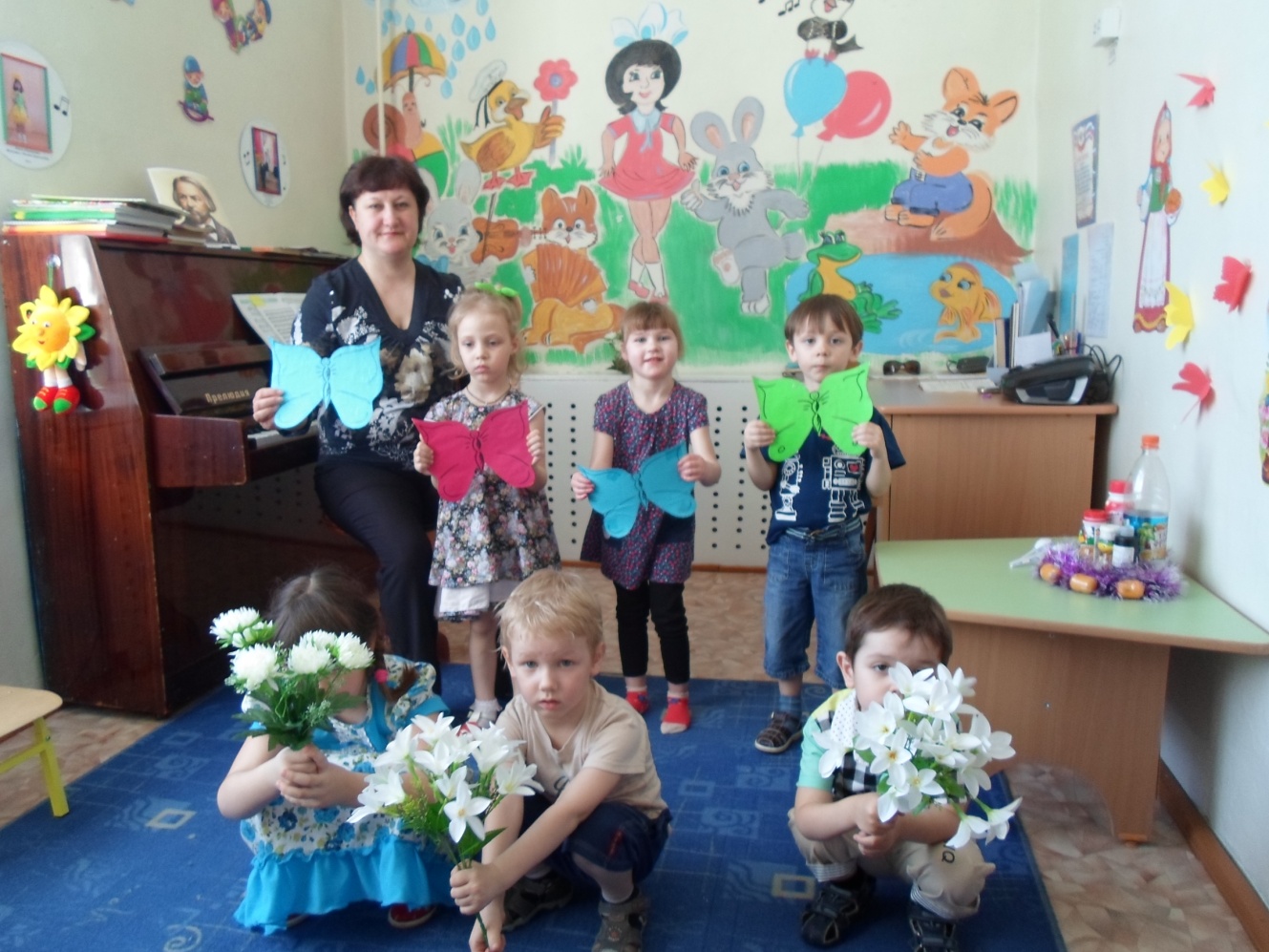 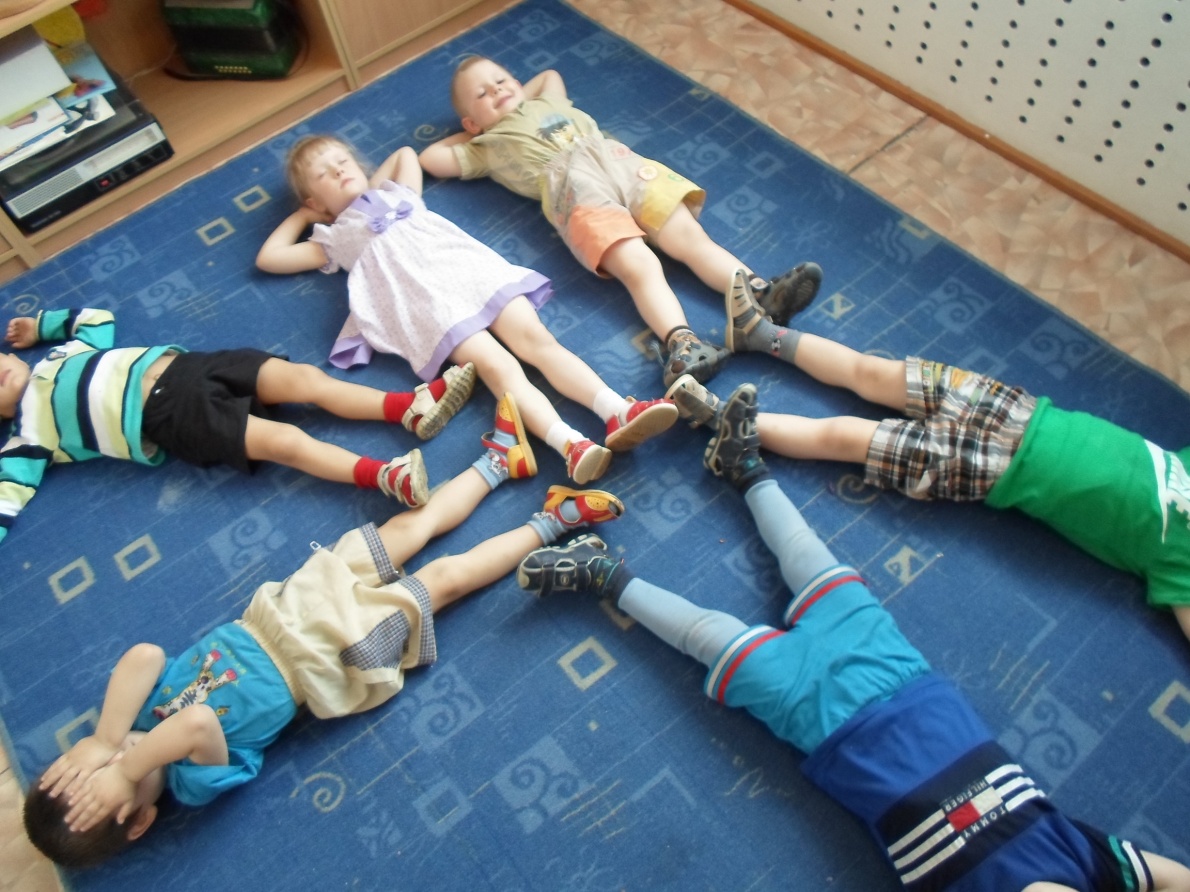 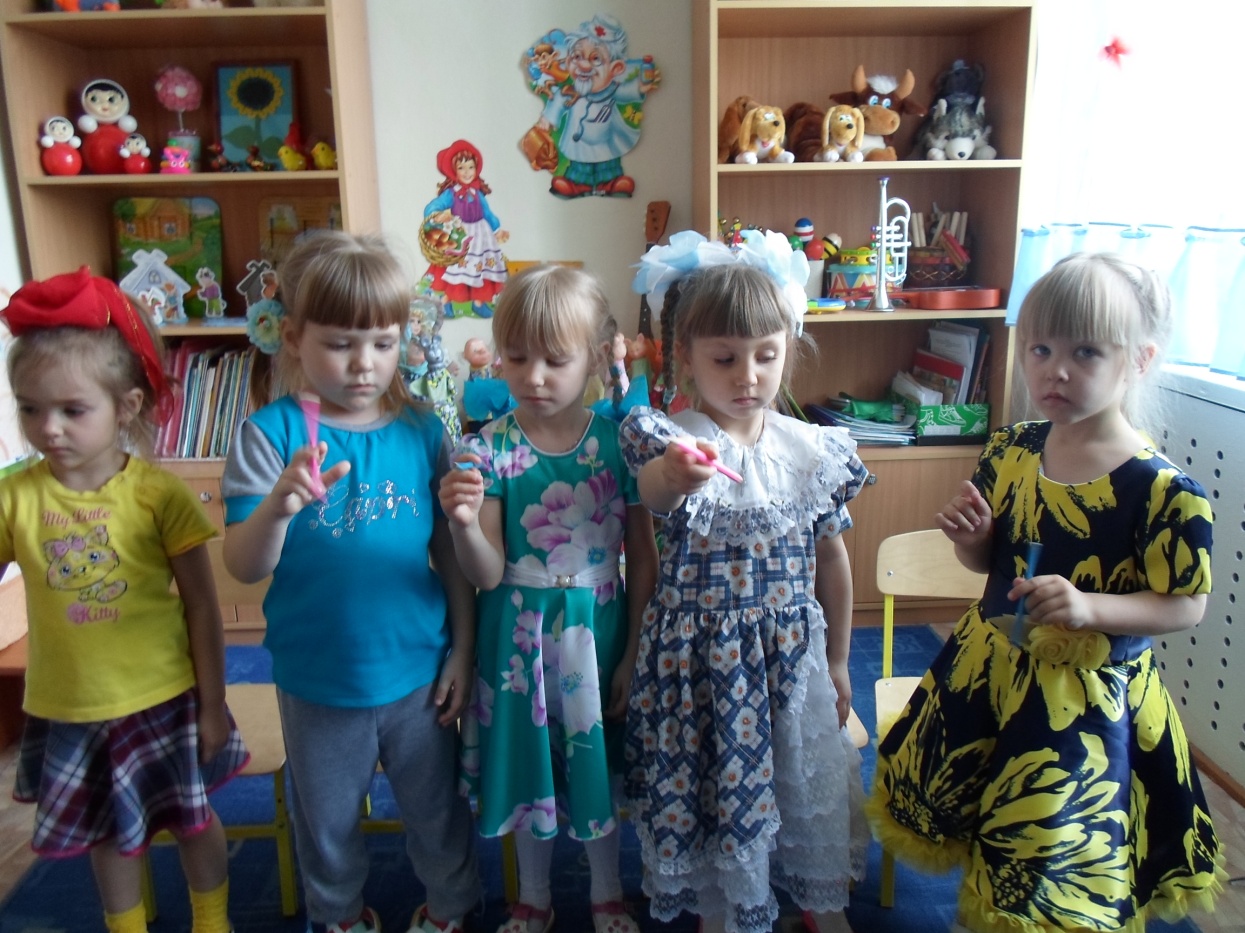 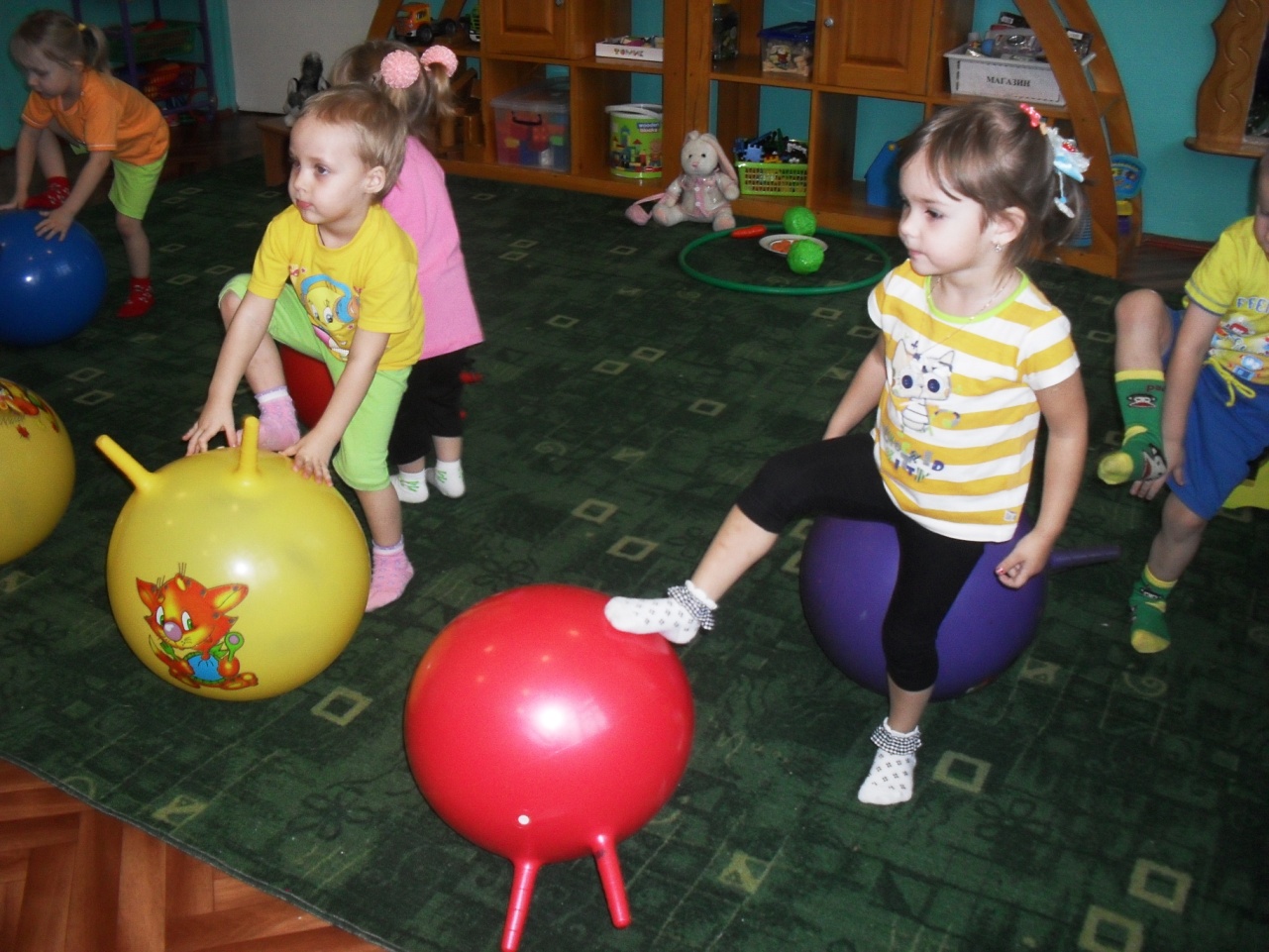 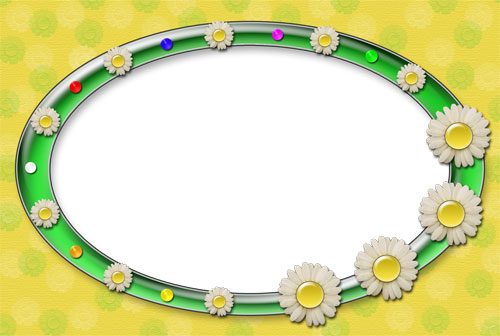 Спасибо за внимание!